Machine Learning analysis for absorption measurements correction schemes – A test study
Jesús Yus-Díez1, Jorge Pérez2, Luka Drinovec1,3, Lucas Alados-Arboledas4, Gloria Titos4 and Griša Močnik1,3
1Center for Atmospheric Research, University of Nova Gorica, 5270 Ajdovščina, Slovenia
 2Nextail Labs SLU
3Haze instruments d.o.o.
 4Andalusian Institute for Earth System Research (IISTA-CEAMA), University of Granada, Granada, Spain
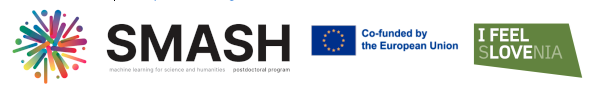 MEGLICA: ML for Earth Sciences within SMASH
MEGLICA

Machine lEarning applications for constraining the warminG effects of aerosoL partIcles on ClimAte


4.2. Role of anthropogenic and natural aerosols and their contribution to climate warming (UNG-CAR)
11.10.2024
1st Smashing Workshop, Vipava
1
Introduction: Aerosol contribution to climate warning
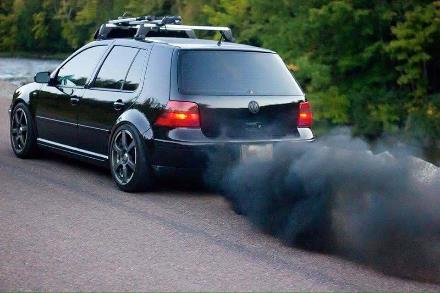 Still high uncertainty of the effect of aerosol particles on climate

BC and light absorbing aerosols (LAA) are very important due to their warming capacity

(LAA) warm the atmosphere and modify the thermodynamic structure, introducing indirect & semidirect climate changes (cloud formation, precipitation rates, etc.)
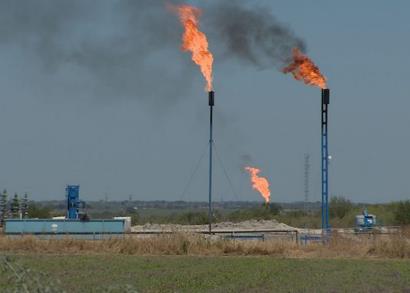 socimage.net
+2,6
atmosphere
+1
BC total:
+1,1 ± 0,7 W/m2
surface
+0,6
-1,7
Bond et al., 2013
CO2
BC (direct)
+1,6 W/m2
+0,9 W/m2
Environ. Defense Fund
11.10.2024
1st Smashing Workshop, Vipava
2
Main Objective
Novel correction technique based on a reference absorption instrument and laboratory experiments
&
Application of advanced corrections using both classical and ML
Lack of an established reference absorption measurement & large influence of artefacts
11.10.2024
1st Smashing Workshop, Vipava
3
Methodology: Measurements
PTAAM
AE33
Site-specific corrections for Filter Photometers measurements via a reference measurements
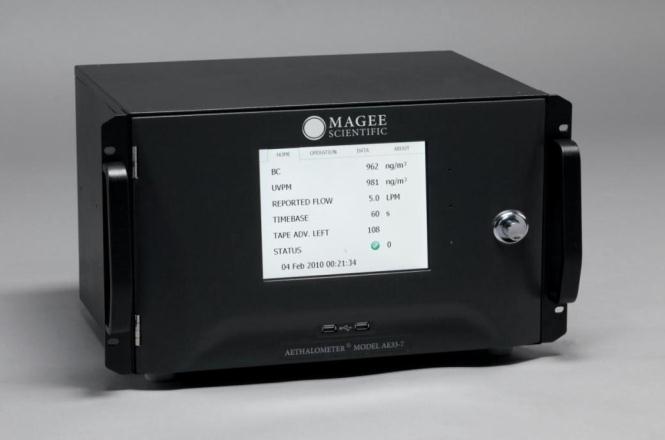 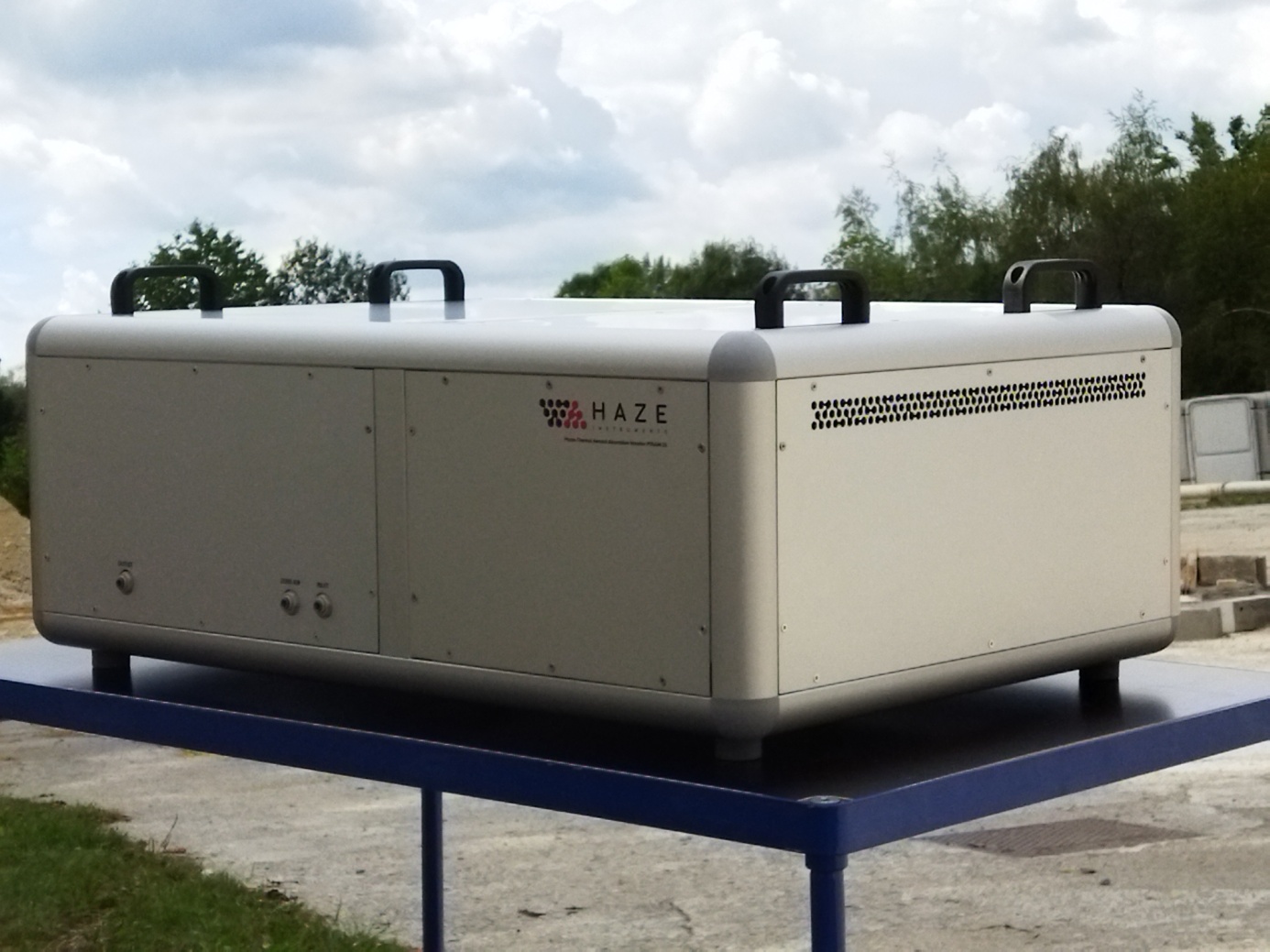 Size-specific correction for different backgrounds via a ML model
+
AMBIENT MEASUREMENTS
Physical aerosol characterization: 
Scattering 
Particle Size Distribution
11.10.2024
1st Smashing Workshop, Vipava
4
Methodology: Ambient measurement campaign
Summer 2023 campaign over Granada, Spain
Period: June - September 2023
Collocated measurements:
PTAAM2𝛌: reference absorption	
AE33/MAAP: Attenuation & absorption
Nephelometer Aurora 3000: Integrating scattering  and backscattering
APS: Particle size distribution
Events:
Background pollution
Wildfire particles
Saharan Dust oubreaks
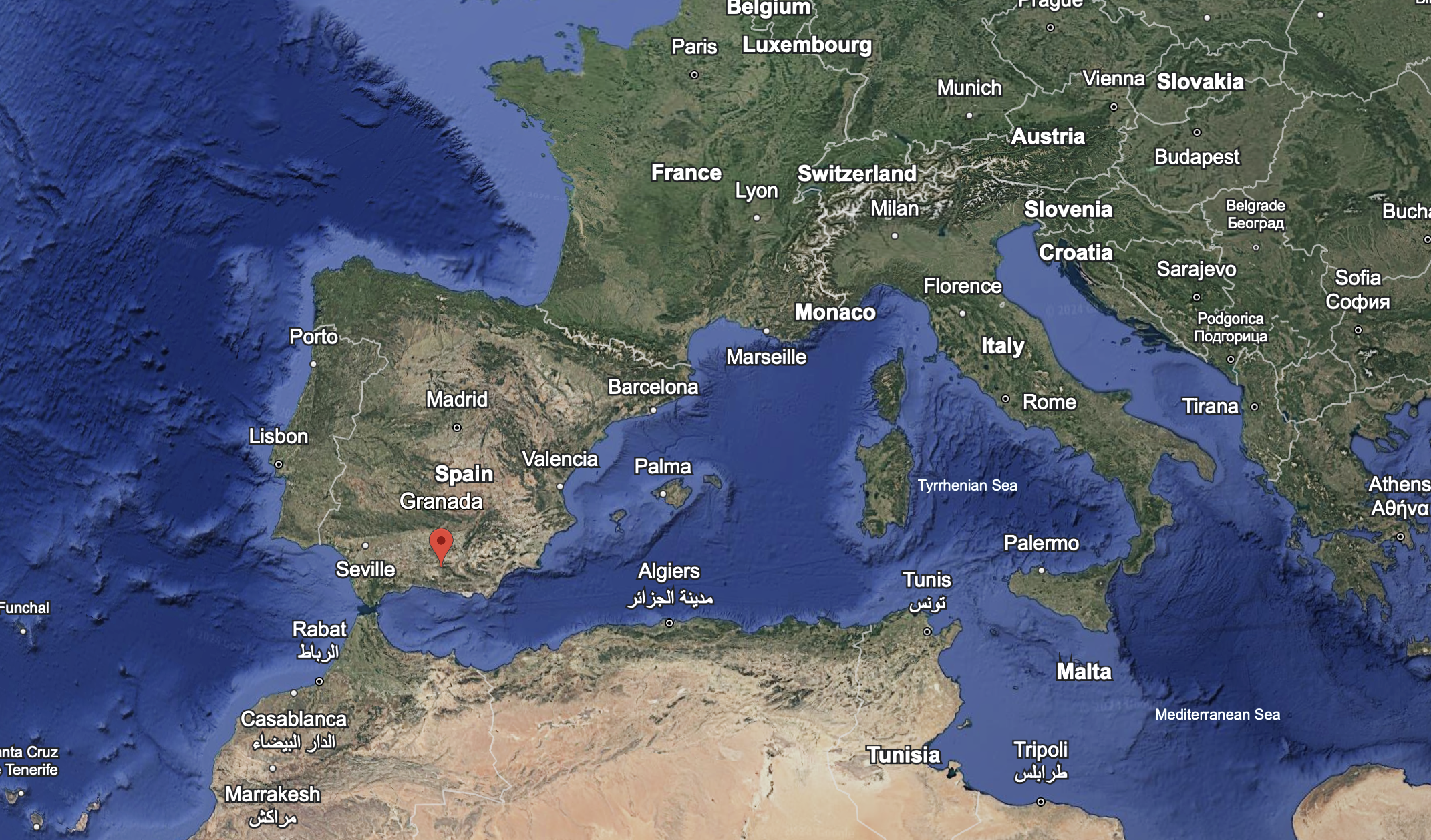 11.10.2024
1st Smashing Workshop, Vipava
5
Methodology: Compensation algorithms
Yus-Diez et al. (2021)
Problem
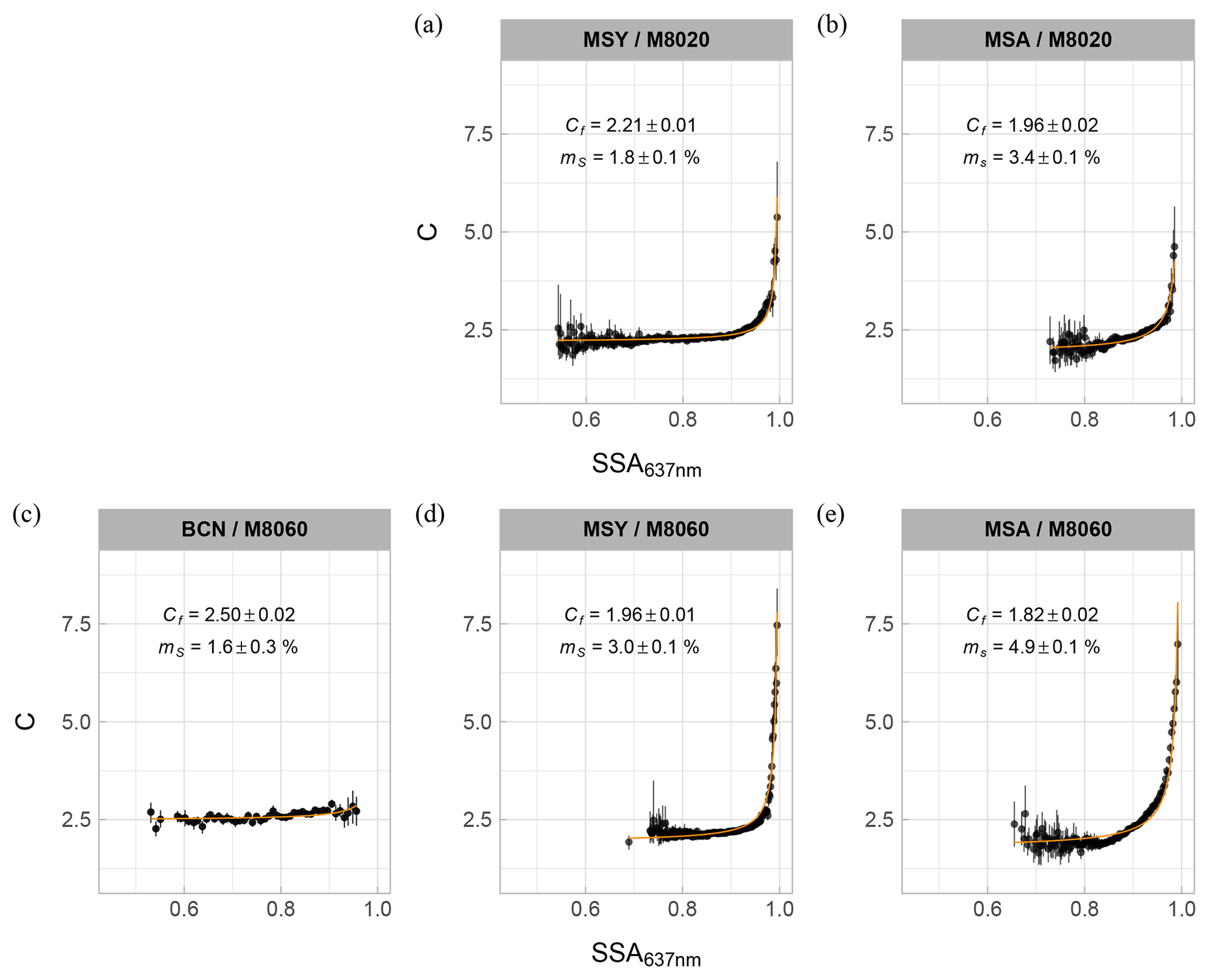 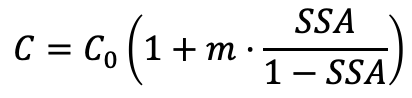 Filter Photometers, especially AE33, suffer from cross-sensitivity to scattering of the particles, that is mainly due to:
Capacity to scatter light, described through (SSA)
Their penetration capacity, described by their size
Drinovec et al. (2022)
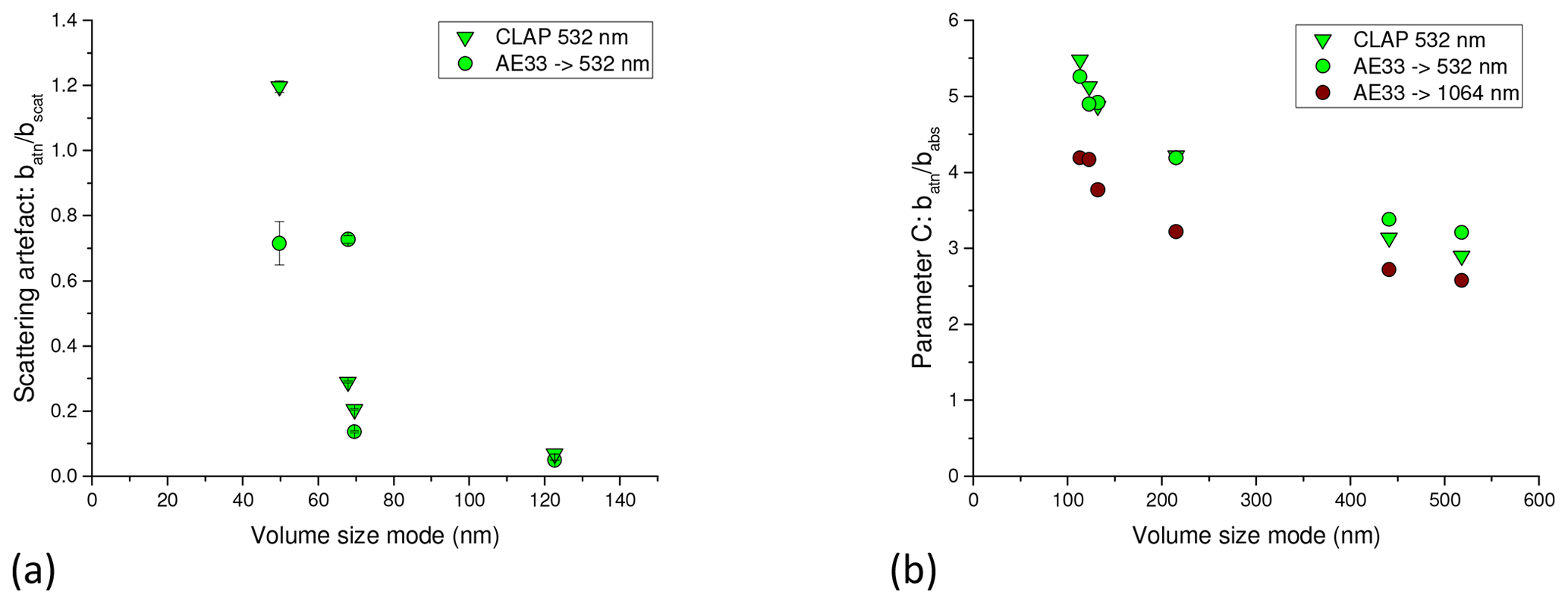 11.10.2024
1st Smashing Workshop, Vipava
6
[Speaker Notes: Data availability: Not all the stations have all the measurements required to perform compensation algorithms and reference measurements
Know-how: It requires skilled and knowledge to perform compensations so that the data keeps its physical meaning]
Methodology: Compensation algorithms
ML algorithm objective
Traditional approach limitations
Cover for the lack of data availability by allowing correction using either Particle size and/or scattering. 
Provide an easy to use algorithm that data provider can use to correct data
Data availability
Reference absorption measurements
Know-how
11.10.2024
1st Smashing Workshop, Vipava
7
[Speaker Notes: Data availability: Not all the stations have all the measurements required to perform compensation algorithms and reference measurements
Know-how: It requires skilled and knowledge to perform compensations so that the data keeps its physical meaning]
Methodology: Compensation algorithms
constraining variables
Correct Attenuation
Collocated measurements:
Reference absorption 	objective variable
Attenuation		prediction variable(s)
Scattering 			constraining variables*
Particle size dist. 		constraining variable*
date
* Not always both available
11.10.2024
1st Smashing Workshop, Vipava
8
Methodology: Machine Learning
A multi-linear regression, as baseline model 

A Machine Learning model: gradient boosting ensemble of decision trees.
Evaluate the effect of data availability of physically descriptive variables on the correction
We introduce the constraining variables as features, to improve the model training
11.10.2024
1st Smashing Workshop, Vipava
9
[Speaker Notes: Given the multiple cross-sensibility, two main approaches are used]
Methodology: Machine Learning
A more advanced ML model: gradient boosting ensemble of decision trees.

A decision tree:
Looks for the feature (variable) that best splits the data
Repeat for n times
Each leaf is assigned a value which is the average of the target variable considering only the leaf’s points
Once trained, we just need to follow the new pointuntil the last leaf and use the value as prediction

E.g.:, for a measurement of batn_950 = 1, will end up in the 5th leaf, and will be assigned a prediction of b_abs_450 = 5.306


We combine 100 decision trees, where each one is trained on the errors of its predecessor tree (Boosting).
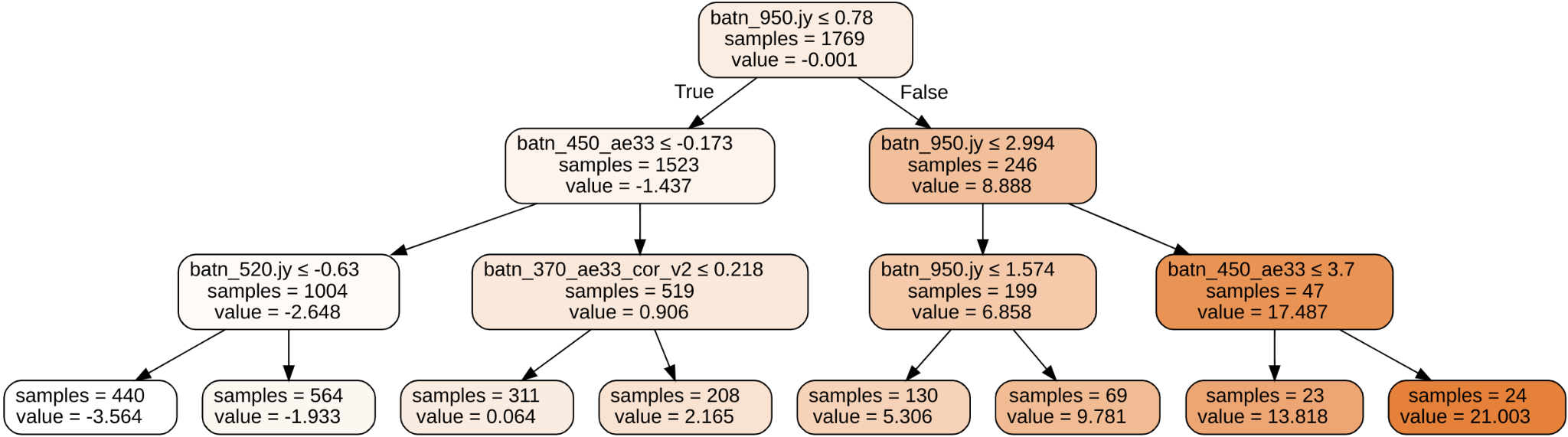 11.10.2024
1st Smashing Workshop, Vipava
10
[Speaker Notes: A more advanced Machine Learning model: gradient boosting ensemble of decision trees.

A decision tree:
looks for the feature (variable) that best (according to some criterion, e.g., R^2) splits the data (branches)
repeats for a number of times
each leaf is assigned a value which is the average of the target variable considering only the leaf’s points
Once trained, we just need to follow the new pointuntil the last leaf and use the value as prediction
For example, a new measurement with batn_950.jy = 1,will end up in the 5th leaf, and will be assigneda prediction of babs_450_v2 = 5.306


We combine 100 decision trees, where each one is trained on the errors of its predecessor tree (Boosting).]
Results: ML vs mlr vs traditional correction
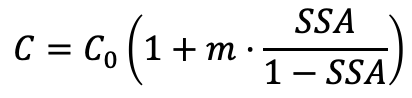 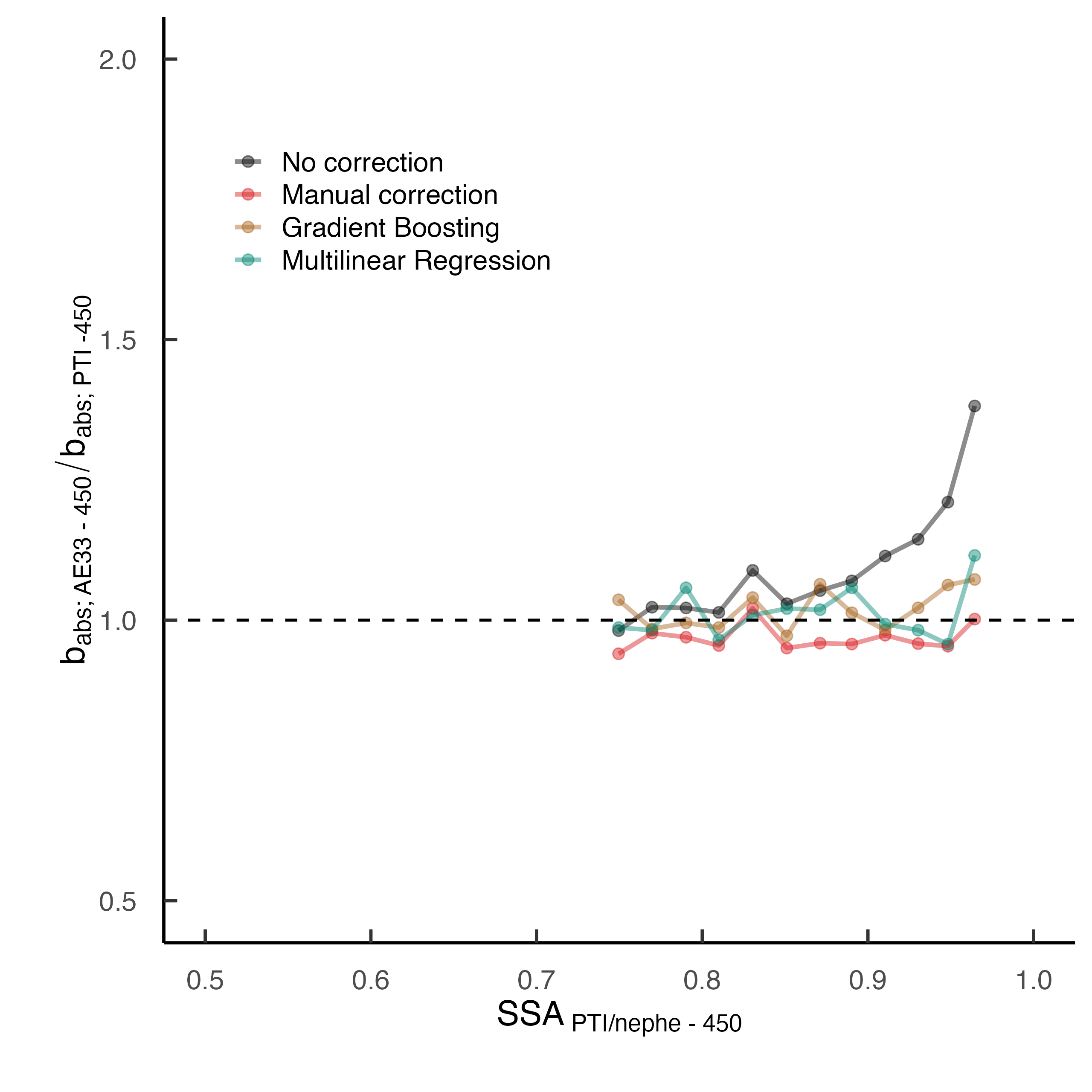 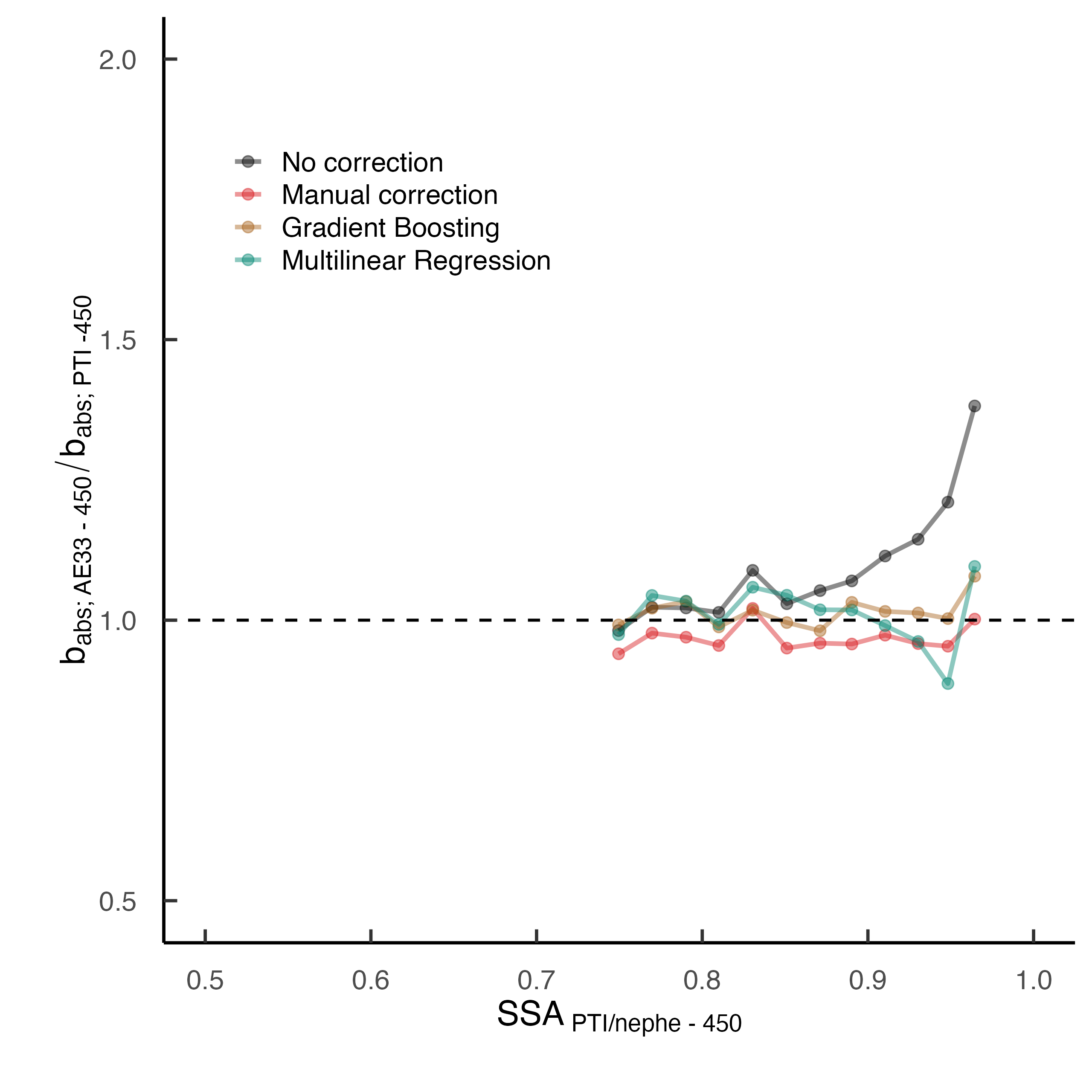 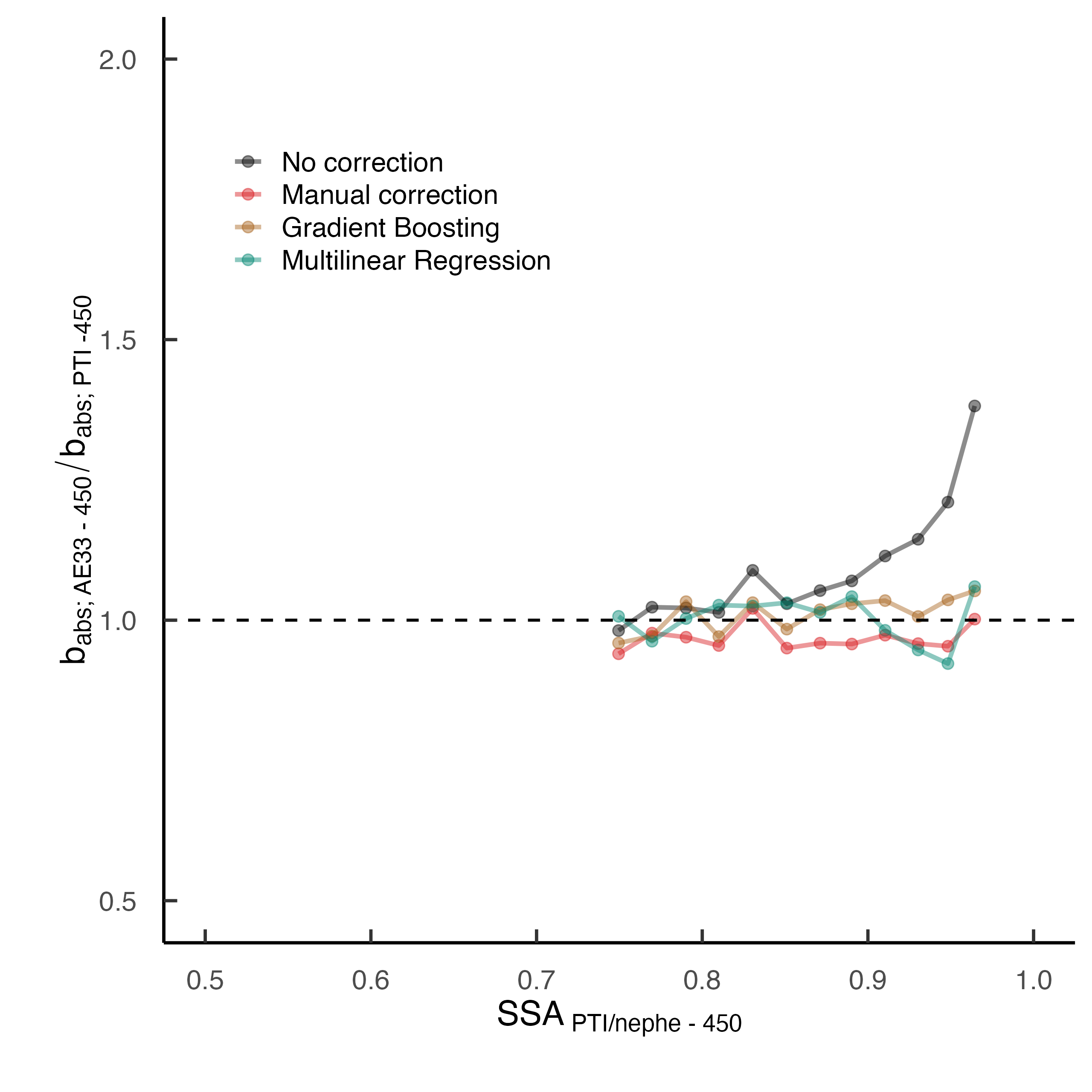 w PSD & w/o scat
w scattering & w/o PSD
w PSD & scattering
w/o scattering & PSD
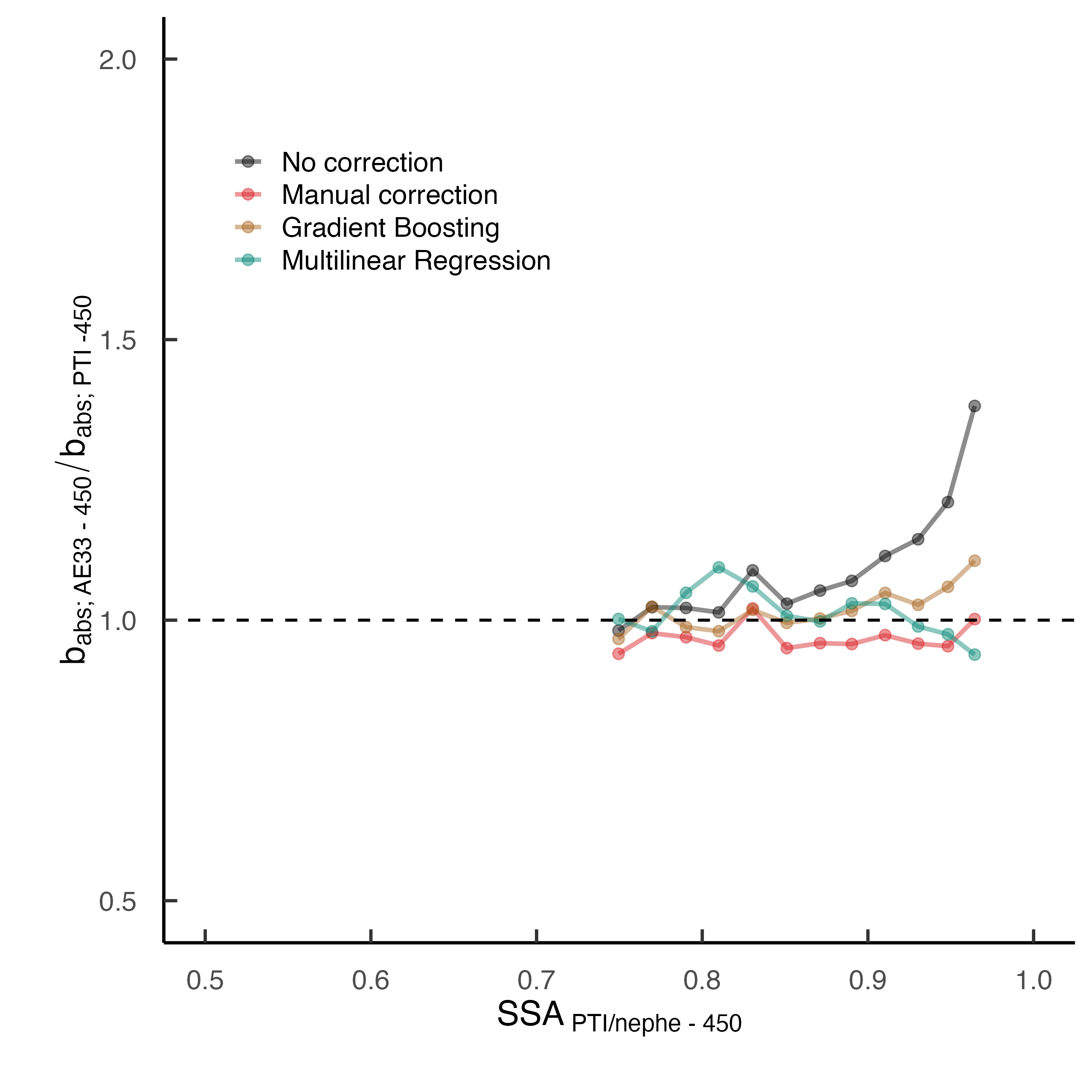 Results: ML vs mlr vs traditional correction
w PSD & scattering
w PSD & w/o scat
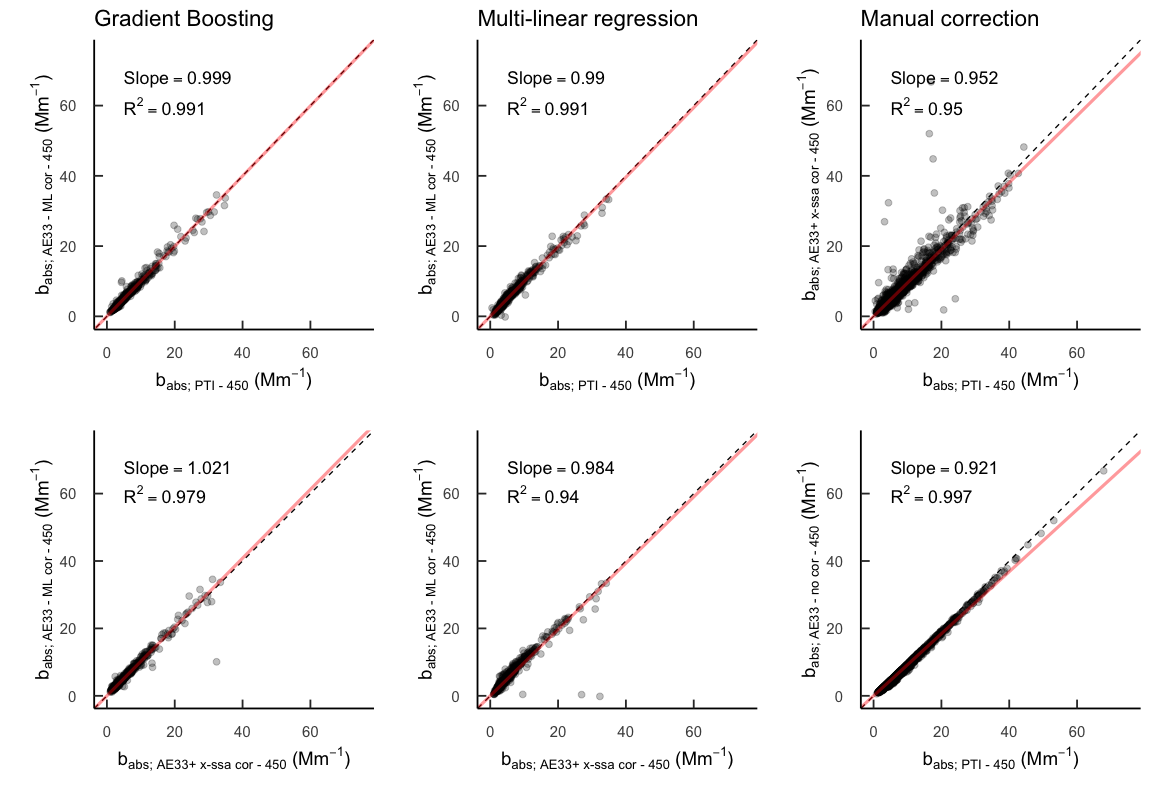 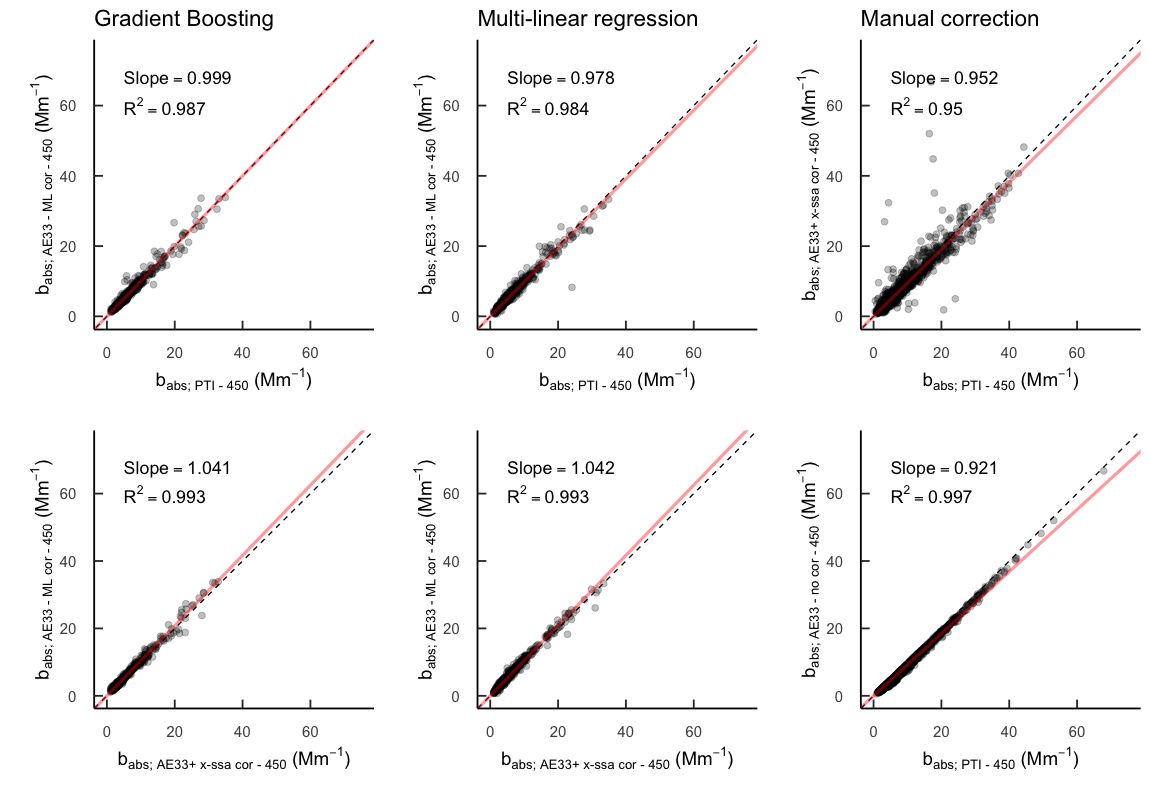 Results: Redo analysis for 808 nm
w scattering & w/o PSD
w PSD & scattering
w PSD & w/o scat
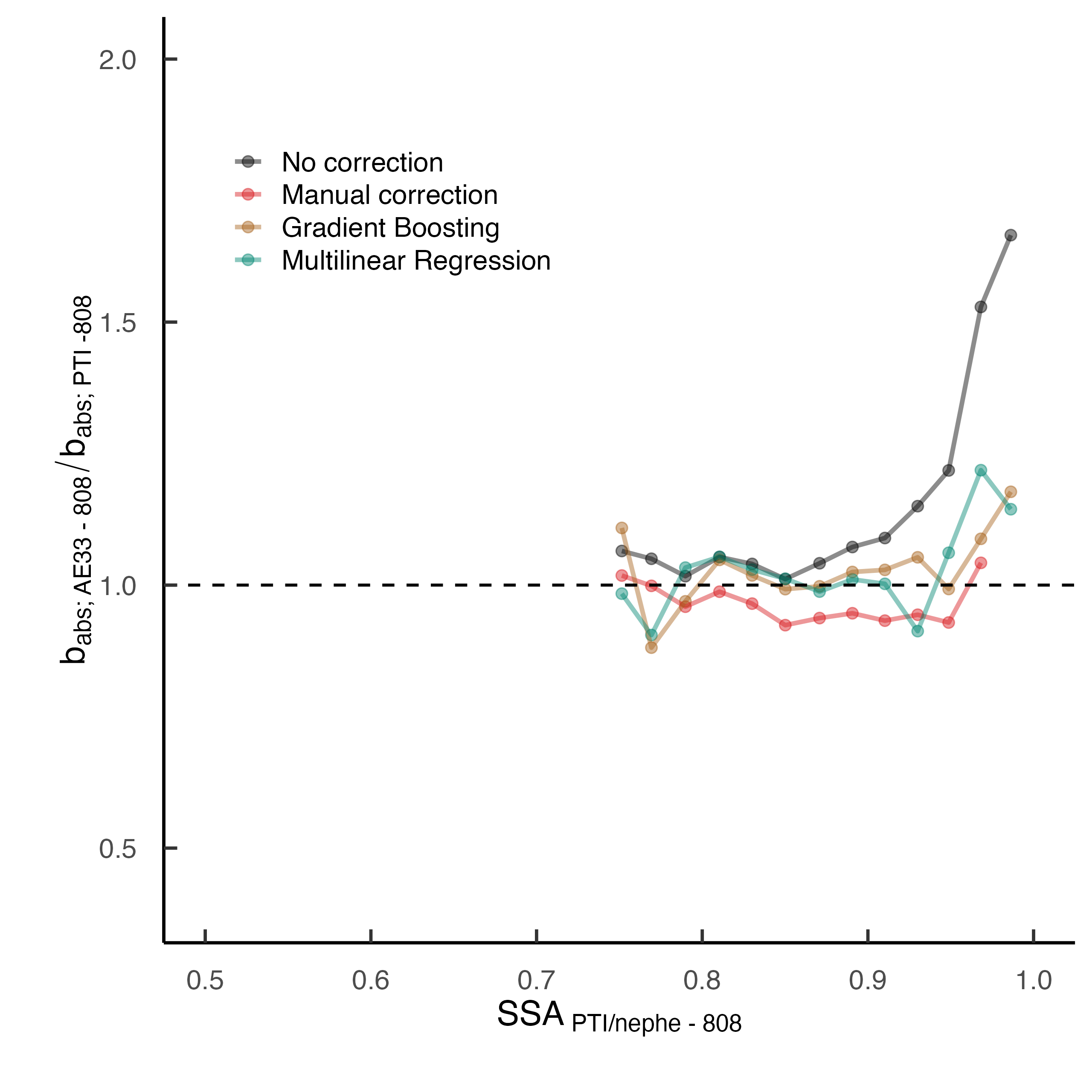 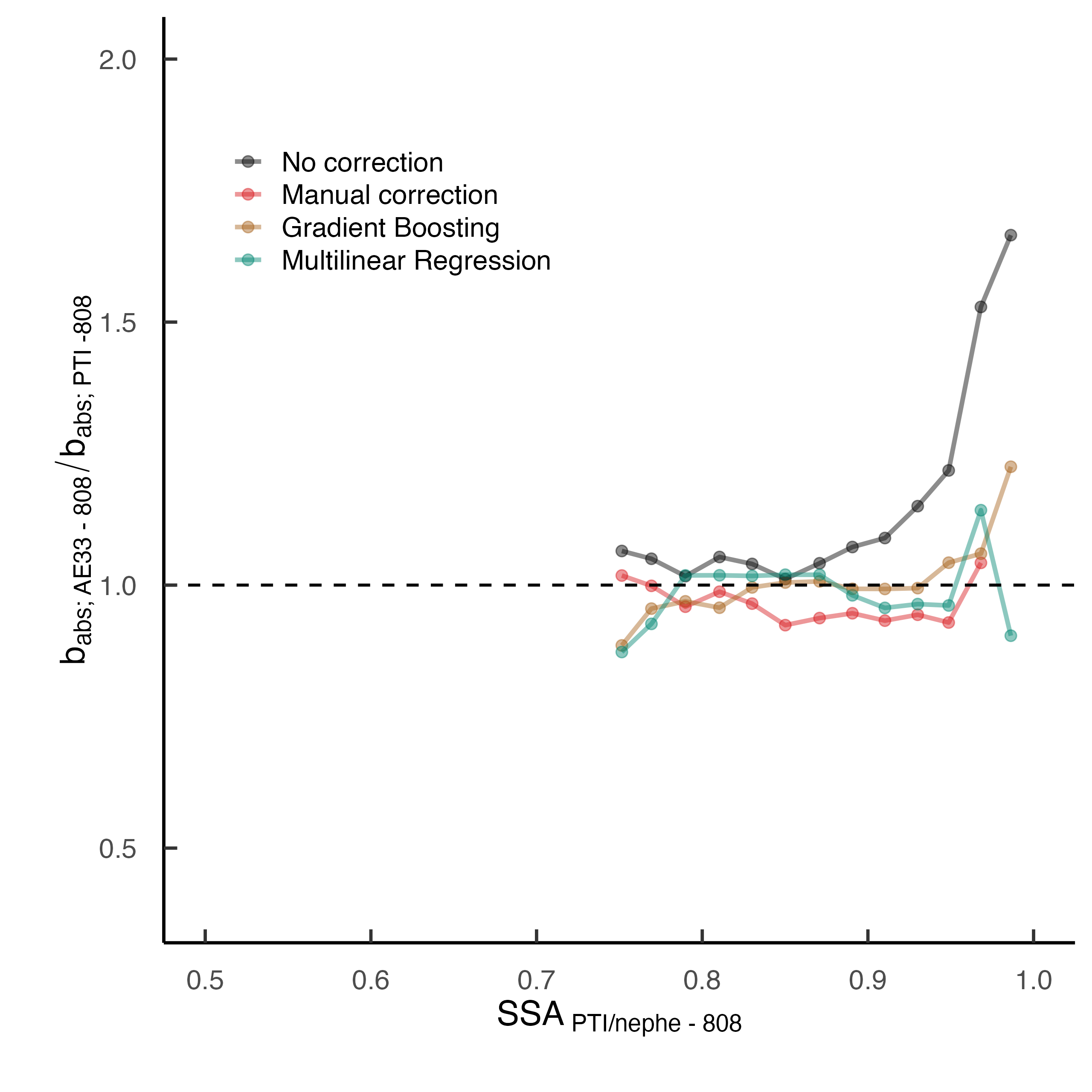 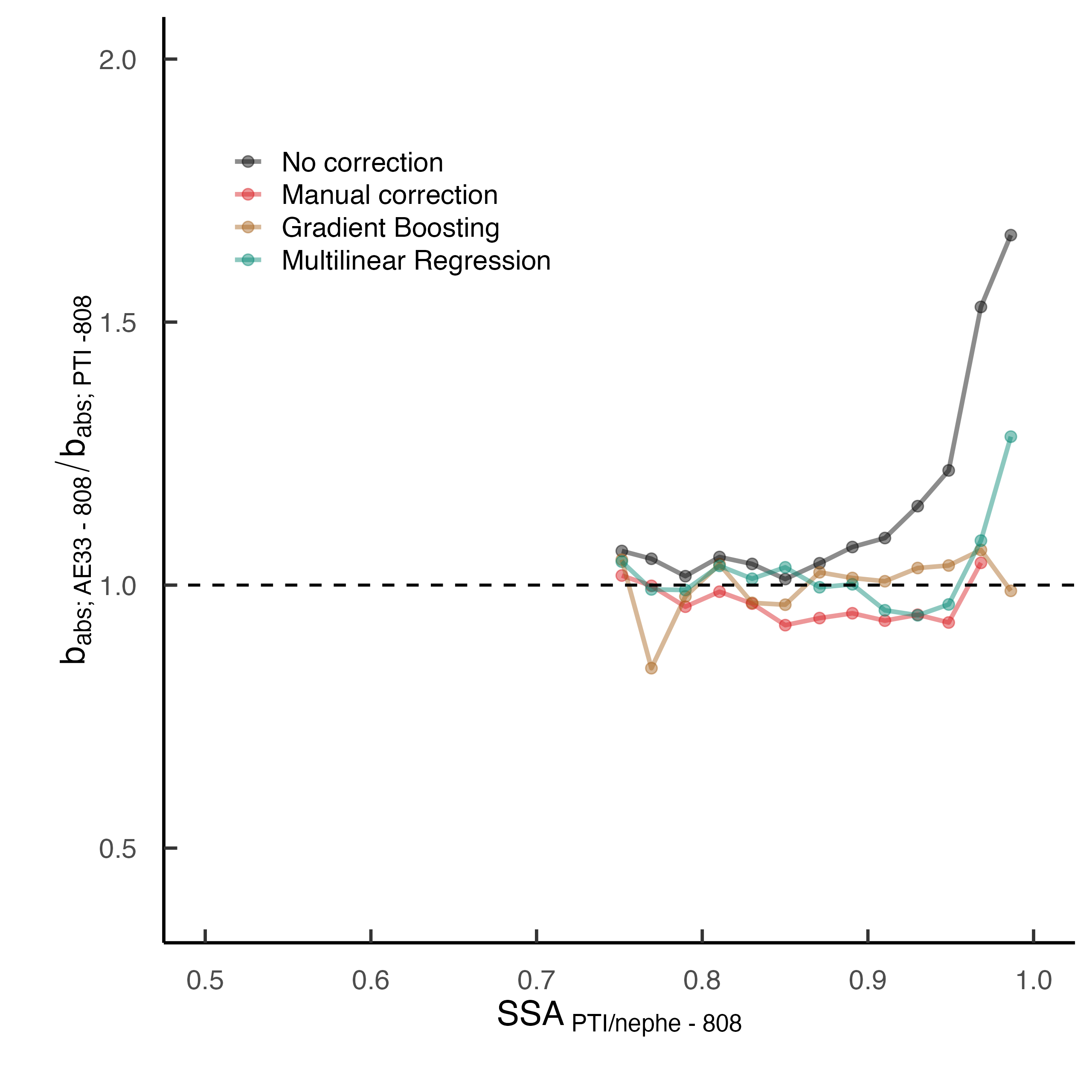 Despite the higher error than can be introduced at this wavelength due to the higher noise-to-signal ratio, ML still provide a good correction when all options available, MLR is noisier
11.10.2024
1st Smashing Workshop, Vipava
13
Future steps
Within AGORA: 
Expand analysis for all all available wavelengths
Check if the model predicts well using the traditional correction as a reference, for extrapolation purposes of the model to other datasets
EU data: 
Check if the model predicts well using the traditional correction as a reference for other EU stations
Retrain model using data from other EU stations, amplifying the background variability input into the model
Use of particle source and chemical composition to improve prediction, if available, test whether it improves the outcome
Check other ML algorithms if necessary, possible use of synthetic data generation to fill data gaps
11.10.2024
1st Smashing Workshop, Vipava
14
Conclusions
Both MLR and Gradient Boosting algorithms provide a high-quality correction of the absorption data
Gradient Boosting outperforms MLR, especially under scenarios where scattering is not available
However, a more simple MLR gives a similar result under scenarios with higher data availability
Since the exploratory analysis has provided good results, application to datasets across Europe to be accomplished in the next step
11.10.2024
1st Smashing Workshop, Vipava
15
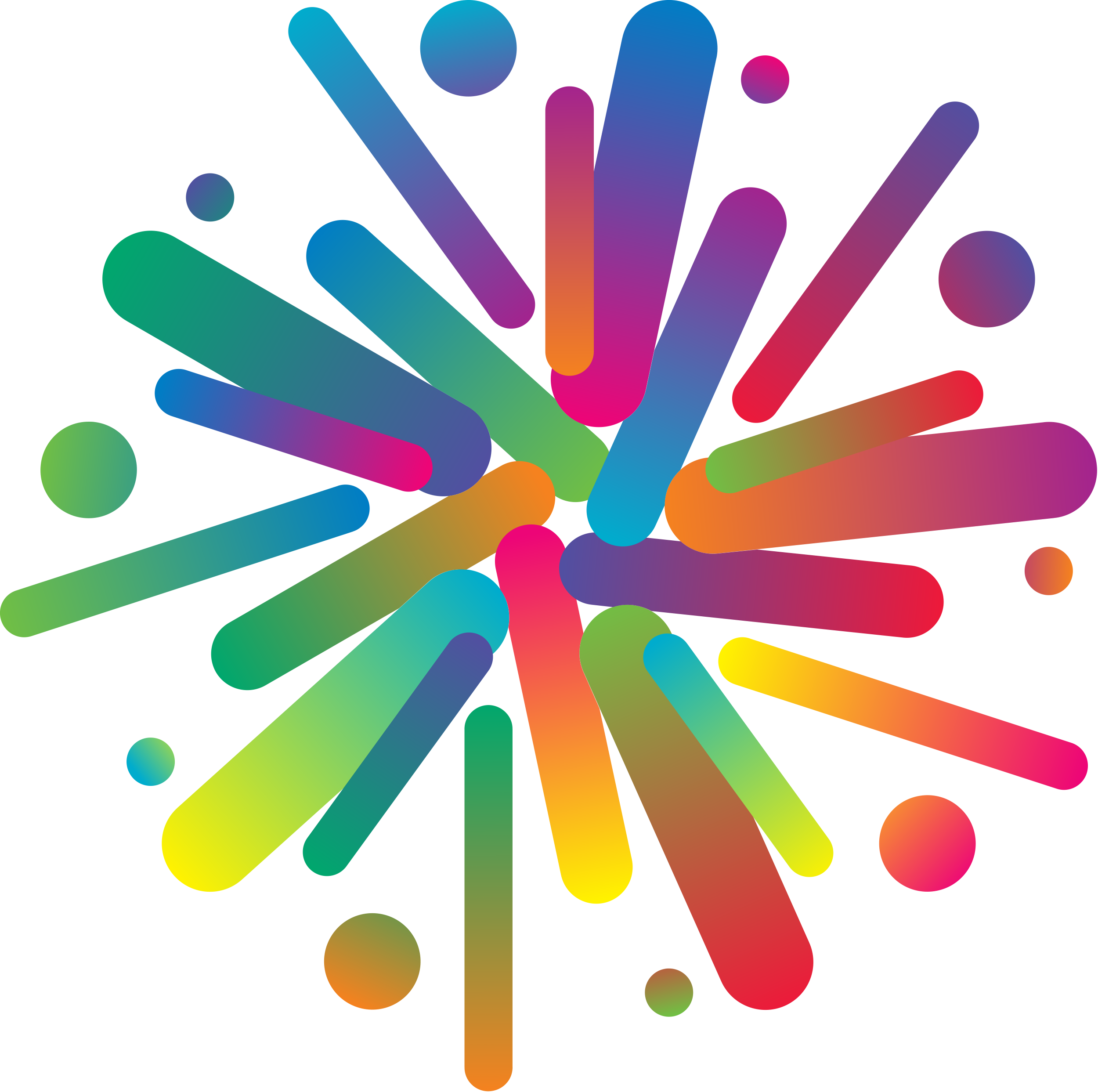 THANK YOU FOR YOUR ATTENTION!
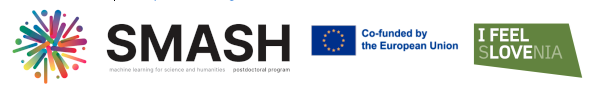 This project has received funding from the European Union's Horizon Europe research and innovation programme under the Marie Sklodowska-Curie grant agreement No. 101081355.
The operation (SMASH project) is co-funded by the Republic of Slovenia and the European Union from the European Regional Development Fund.
References
Yus-Díez, Jesús, et al. "Determination of the multiple-scattering correction factor and its cross-sensitivity to scattering and wavelength dependence for different AE33 Aethalometer filter tapes: a multi-instrumental approach." Atmospheric measurement techniques 14.10 (2021): 6335-6355.

Drinovec, Luka, et al. "A dual-wavelength photothermal aerosol absorption monitor: design, calibration and performance." Atmospheric Measurement Techniques 15.12 (2022): 3805-3825.
17
Introduction: Aerosol contribution to climate warning
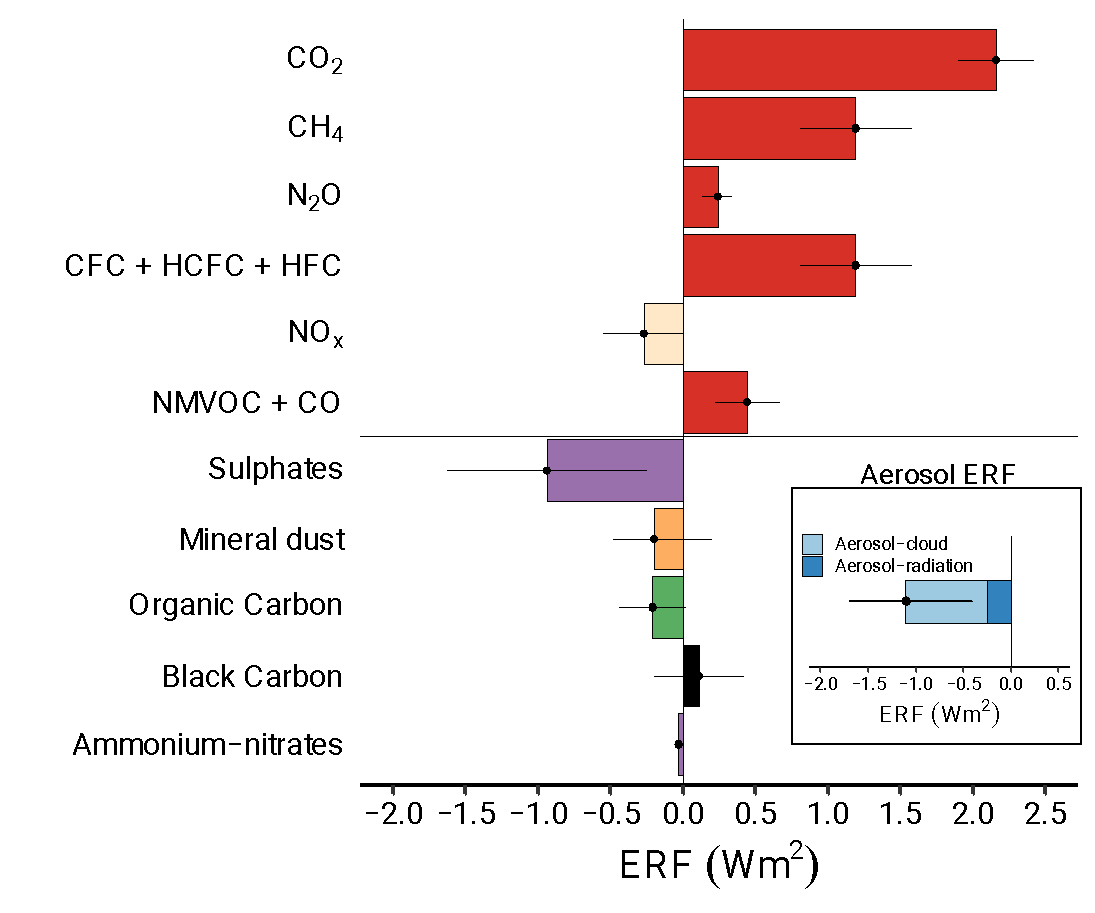 High uncertainty!
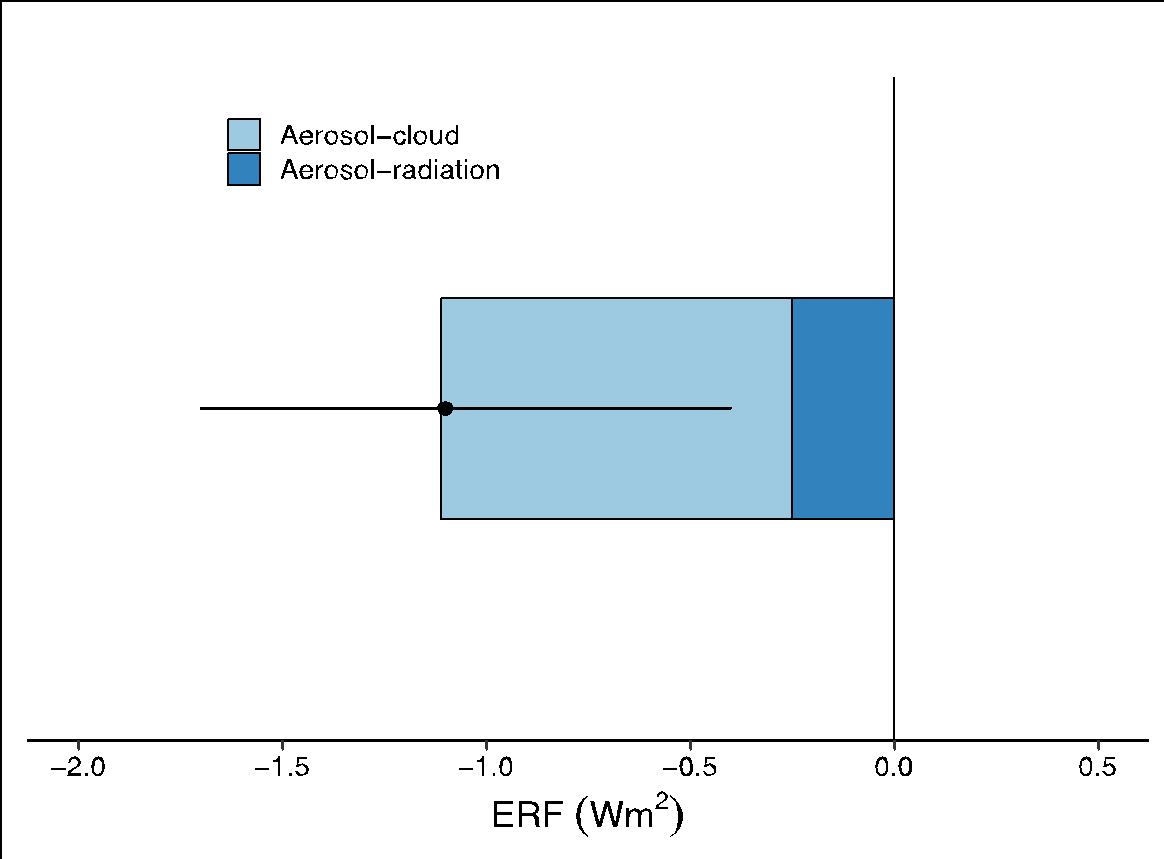 Net cooling effect on Earth’s climate

Overall small reduction of the warming effect of the greenhouse gases
Direct
Cloud interaction
-1.5
-1.0
-0.5
0.0
-2.0
-1.5
0.0
1.5
Adapted from IPCC (2021)
ERF (Wm-2)
ERF (Wm-2)
11.10.2024
1st Smashing Workshop, Vipava
18